Chapter 8
脂 类 代 谢Lipids Metabolism
学习目标
掌握：血浆脂蛋白的组成、分类、组成特点及生理功能；脂肪动员、脂肪酸的β-氧化、酮体的生成和利用；脂肪酸、胆固醇合成原料、限速酶及胆固醇的转化作用。
熟悉：甘油磷脂代谢；血浆脂蛋白代谢及高脂血症。
了解：脂类的消化吸收、脂类的分布及生理功能。
运用本章知识解释并应用到临床脂类代谢紊乱疾病中的防治。
培养学生应具有严谨求实的工作态度和良好的职业素养。
第一节
概 述
 Summary
脂类的分类
脂肪
(fat)
甘油三酯
(triglyceride,TG)
三脂酰甘油
(triacylglycerol)
脂类是脂肪和类脂的总称。不溶或难溶于水，可溶于乙醚、氯仿等有机溶剂。
甘油磷脂
(glycerophospholipid)
脂
类
磷脂
(phospholipid,PL)
鞘磷脂
(sphingophospholipid)
糖脂
(glycolipid,GL)
类脂
胆固醇
(cholesterol,Ch)
胆固醇酯
(cholesterol ester,CE)
一、脂类的生理功能
脂肪储能与供能
合理饮食：脂肪供能占20~30％。
空腹：脂肪供能占50%。
禁食1~3天：脂肪供能占85%。
饱食、少动：脂肪堆积，发胖。
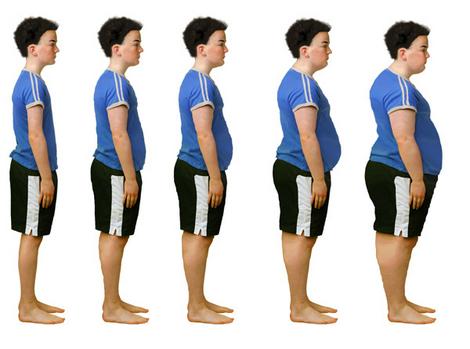 脂肪保护内脏和维持体温
具有软垫作用，缓冲外界机械撞击。
脂肪不易导热，防止体内热量散失。
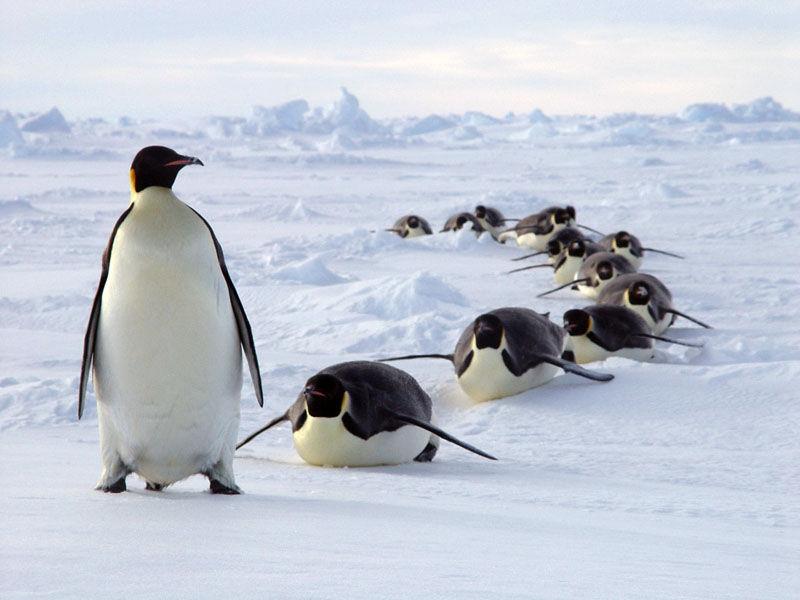 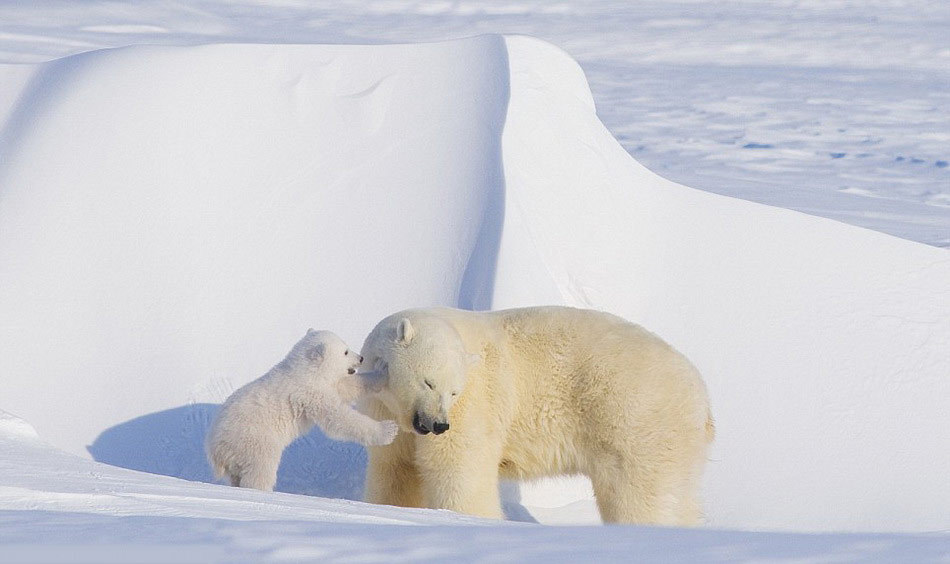 维持生物膜的正常结构与功能
糖脂
细胞外
寡糖
疏水的α-螺旋
膜整合蛋白
磷脂
胆固醇
细胞质
磷脂作为第二信使参与代谢调节
信号分子
(第一信使)
信号分子
(第一信使)
磷脂酶C
G蛋白
DAG
GTP
Tyr
P
Tyr
P
PIP2
PIP2
G蛋白偶联受体
Tyr
P
Tyr
P
磷脂酶C
P
Tyr
Tyr
P
三磷酸肌醇IP3
(第二信使)
酪氨酸蛋白激酶受体
IP3门控钙通道
不同蛋白质被激活
细胞效应
内质网(ER)
Ca2+
Ca2+
钙调蛋白
(第二信使)
DAG:二脂酰甘油
PIP2:磷脂酰肌醇二磷酸
胆固醇转变成重要的生理活性物质
17β-雌二醇
血浆
卵巢/胎盘
血浆
睾丸酮
性腺
醛固酮
17α-羟孕酮
脂蛋白
(胆固醇)
脂蛋白
(胆固醇)
胆固醇
21-羟孕酮
皮质醇
肾上腺
皮肤
维生素D3
7-脱氢胆固醇
紫外线
脂蛋白
胆固醇酯
(储存形式)
胆固醇
胆汁酸盐
(如:甘氨胆酸)
生物膜
肝脏
胆汁酸盐
(甘氨胆酸)
甲羟戊酸
乙酰CoA
小肠
胆汁酸盐在肝脏形成
95%胆汁酸盐重吸收回到肝脏
排泄
作为必需脂肪酸的来源(主要来自磷脂)
营养必需脂肪酸：
亚油酸
亚麻酸
花生四烯酸
……
肉豆蔻酸
(14:0)
软脂酸
(16:0)
硬脂酸
(18:0)
油酸
(18:1)
亚油酸
(18:2)
COOH
COOH
γ-亚麻酸
GLA(18:3)
花生四烯酸
ARA(20:4)
COOH
COOH
COOH
COOH
COOH
COOH
COOH
α-亚麻酸
ALA(18:3)
COOH
二十碳五烯酸
EPA(20:5)
二十二碳六烯酸
DHA(22:6)
参与脂蛋白的组成与转运
载脂蛋白
非酯化胆固醇
胆固醇酯
C
磷脂
甘油三酯
E
B-100
极低密度脂蛋白(VLDL)的结构
二、脂类在体内的分布
脂类的分类、含量、分布和生理功能
[Speaker Notes: 脂库：皮下、肌纤维间、大网膜、肠系膜以及肾周围等脂肪组织。]
三、脂类的消化吸收
食物脂类(TG、Ch、PL等)
乳化
胆汁酸盐
消化
(小肠上段)
微团（小胶体颗粒）
胰脂肪酶、胆固醇酯酶、磷脂酶A2、辅脂酶等水解
甘油一脂、溶血磷脂、脂肪酸、胆固醇等
胆汁酸盐
乳化
甘油、中短链脂肪酸(C＜10)经门静脉入肝进入血液循环
扩散作用
扩散作用
回至肠道
混合微团
小肠粘膜细胞
胆汁酸
吸收
(十二指肠下段及空肠上段)
回流入肝或排泄
长链脂肪酸
重新酯化
甘油三酯
磷脂、胆固醇
载脂蛋白
乳糜微粒
淋巴管
血液循环
饮食中摄入的脂肪
脂肪酸被氧化释放能量或重新酯化贮存
8
组织细胞或脂肪细胞
胆囊
CO2
ATP
毛细血管
小肠
脂肪酸进入细胞
7
饮食中的脂肪在胆汁酸盐的乳化作用下形成混合微团
1
脂蛋白脂肪酶
脂蛋白脂肪酶在毛细血管被apoC-Ⅱ活化，催化甘油三酯水解释放出脂肪酸和甘油
6
肠道胰脂肪酶分解甘油三酯
2
肠粘膜上皮细胞
乳糜微粒通过淋巴系统和血液循环到达组织
5
apoC-Ⅱ
脂肪酸和其它降解产物被肠粘膜吸收并重新酯化生成甘油三酯
乳糜微粒
3
甘油三酯与胆固醇、载脂蛋白结合形成乳糜微粒
4
第二节
血脂与血浆脂蛋白 
Lipids and Lipoproteins
一、血脂
血脂：血浆中脂类的总称。
甘油三酯（TG）
游离胆固醇（FC）
总胆固醇（TC）
胆固醇酯（CE）
血脂
磷脂（PL）
游离脂肪酸（FFA）
血脂的来源与去路
去路
来源
脂类食物消化吸收
体内合成
脂肪动员释放入血
血脂
进入脂库储存
氧化供能
构成生物膜
转变为其它物质
正常人空腹血脂含量
二、血浆脂蛋白的分类与功能
血浆脂蛋白(lipoprotein ,LP)：血脂与血浆蛋白质(载脂蛋白)结合形成的水溶性复合物。血脂以血浆脂蛋白形式存在和运输。
载脂蛋白(apolipoprotein,Apo)：血浆脂蛋白中的蛋白质部分。
Apo有20多种，分为A、B、C、D、E等类型。每一类又分为多个亚型。
Apo具有以下主要功能：
     (1) 结合和转运脂类；
     (2) 调节与脂蛋白相关的酶活性；
     (3) 参与脂蛋白受体的识别。
主要载脂蛋白
LACT：卵磷脂胆固醇脂酰转移酶
HL：肝脂肪酶
LPL：脂蛋白脂肪酶
LRP：低密度脂蛋白受体相关蛋白
（一）血浆脂蛋白的分类
电泳法：
CM
β
前β
α
+
原点
电泳移动方向
血浆脂蛋白琼脂糖凝胶电泳图谱
（一）血浆脂蛋白的分类
超速离心法：
乳糜微粒(CM)
密
度
极低密度脂蛋白(VLDL)
低密度脂蛋白 (LDL)
高密度脂蛋白 (HDL)
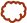 乳糜微粒
及其残留物
1000nm
VLDL
极低密度脂蛋白
70nm
IDL
中密度脂蛋白
40nm
LDL
低密度脂蛋白
20nm
HDL
高密度脂蛋白
10nm
血浆脂蛋白分类示意图
（二）血浆脂蛋白的结构和功能
CH3
H3C
CH3
TG和CE
CH3
CH3
胆固醇
载脂蛋白
HO
磷脂
血浆脂蛋白的结构
1.乳糜微粒(CM)
合成部位：小肠粘膜细胞。
来源：小肠粘膜细胞吸收食物中脂类形成CM经淋巴进入血液。
主要成分：甘油三酯~90%。
生理功能：把外源性甘油三酯和胆固醇酯转运到体内。
半衰期短，空腹血浆不含CM。
血浆CM↑，高脂血症，血浆浑浊。
2.极低密度脂蛋白(VLDL)
合成部位：肝脏（小肠）。
来源：肝细胞内的PL、CE及ApoB100、E与新合成的TG形成新生的VLDL。
主要成分：甘油三酯~60%。
生理功能：把肝内的甘油三酯转运到肝外。
血浆VLDL↑，高脂蛋白血症。
3.低密度脂蛋白(LDL)
合成部位：血浆中VLDL转变而来。
主要成分：胆固醇酯~50%。
生理功能：把肝脏合成的胆固醇运到肝外组织。
正常人空腹血浆的主要脂蛋白。
血浆LDL↑，引起动脉粥样硬化。
4.高密度脂蛋白(HDL)
合成部位：肝脏（小肠）。
主要成分：磷脂、游离胆固醇、apoA、C、E。
生理功能：把肝外组织胆固醇运到肝内代谢。
血浆HDL↑，有抗动脉粥样硬化的作用。
LDL与HDL的作用
血管
低密度脂蛋白
胆固醇
高密度脂蛋白
血浆脂蛋白的性质、组成和生理功能
三、血浆脂蛋白代谢
合成部位：肝脏（小肠）。
主要成分：磷脂、游离胆固醇、apoA、C、E。
生理功能：把肝外组织胆固醇运到肝内代谢。
血浆HDL↑，有抗动脉粥样硬化的作用。
食物的脂肪、胆固醇
食物中的脂类在小肠粘膜细胞合成乳糜微粒，主要成分是甘油三酯，进入淋巴循环最终进入血液。apoCⅡ可激活脂蛋白脂肪酶，催化乳糜微粒中甘油三酯水解为甘油和脂肪。脂肪酸可被组织摄取而利用，甘油可进入肝脏用于糖异生。
LDL是在血液中由VLDL转变而来，主要脂类是胆固醇及其酯。血中的LDL可进入肝及肝外组织，胆固醇酯水解为胆固醇及脂肪酸。LDL代谢的功能是将肝脏合成的内源性胆固醇运到肝外组织，保证组织细胞对胆固醇的需求。
乳糜微粒
肠道
脂蛋白
脂肪酶
胆汁酸盐
胆固醇
乳糜微粒残留物
脂肪酸
LDL受体
HDL在肝脏和小肠中生成。主要成分是载脂蛋白，脂类以磷脂和胆固醇为主。HDL分泌入血后可摄取血中肝外细胞释放的游离胆固醇，经卵磷脂胆固醇酯酰转移酶(LCAT)催化，生成胆固醇酯。最终被肝脏摄取而降解。HDL的主要功能是将肝外细胞释放的胆固醇转运到肝脏，可以防止胆固醇在血中聚积，防止动脉粥样硬化。
被体细胞摄取并合成甘油三酯
血管
VLDL主要在肝脏内生成，主要成分是肝细胞自身合成的甘油三酯。VLDL分泌入血后，apoCⅡ激活脂蛋白脂肪酶，催化甘油三酯水解，产物被肝外组织利用。转变为中间密度脂蛋白(IDL)。IDL有两条去路：一是进入肝细胞被利用，二是进一步被水解生成LDL。
脂肪酸
VLDL
脂蛋白
脂肪酶
LDL
IDL
胆固醇
LDL受体
HDL转运胆固醇去处理
HDL
体细胞
血浆脂蛋白代谢示意图
脂蛋白脂肪酶
分解生成的脂肪酸和甘油一酯被组织细胞利用
②
LDL
LDL
HDL
HDL
IDL
在毛细血管内
肝细胞
①
③
脂类转运和利用：
①肝细胞合成VLDL，运载肝内甘油三酯到肝外组织。②内皮细胞的脂蛋白脂肪酶降解甘油三酯，释放脂肪酸和甘油一酯到肝外组织。③剩下的IDL回到肝脏，被肝脏吸收并转变成含有胆固醇的LDL。④LDL进入血液循环运到肝外组织，经过内皮，通过内吞作用被细胞吸收。⑤部分胆固醇用于细胞信号传导。⑥其它的扩散到血液循环。⑦在血浆，胆固醇被HDL吸收，由肝脏代谢。⑧HDL回到肝脏后，HDL被吸收，而胆固醇被提取。⑨部分胆固醇随LDL被再次输出。其余的胆固醇随胆汁酸盐排泄。HDL剥离其胆固醇，释放到血液循环。
胆固醇释放
VLDL
⑨
血液
⑧
毛细管壁
多余胆固醇随胆汁酸盐排泄
④
组织间液
低胆固醇
高胆固醇
⑤
肝外组织细胞
⑦
胆固醇被HDL吸收
溶酶体降解
⑥
多余胆固醇从细胞扩散出来
参与膜结构、激素、其它物质的合成
分解生成的胆固醇
血浆脂蛋白代谢示意图
四、脂类代谢与疾病
合成部位：肝脏（小肠）。
主要成分：磷脂、游离胆固醇、apoA、C、E。
生理功能：把肝外组织胆固醇运到肝内代谢。
血浆HDL↑，有抗动脉粥样硬化的作用。
四、脂类代谢与疾病
脂肪肝：肝内脂肪含量过高。正常肝内脂肪占肝重的3％~4％，＞5％即为脂肪肝，严重者脂肪含量可达40％~50％。脂肪肝的脂类主要是甘油三酯。
原因
脂肪来源过多。
磷脂合成↓，VLDL↓。
肝功能障碍。
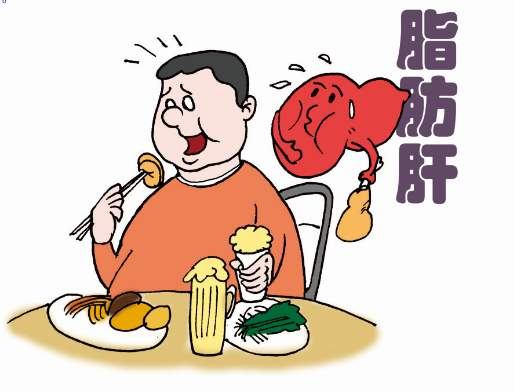 脂肪肝
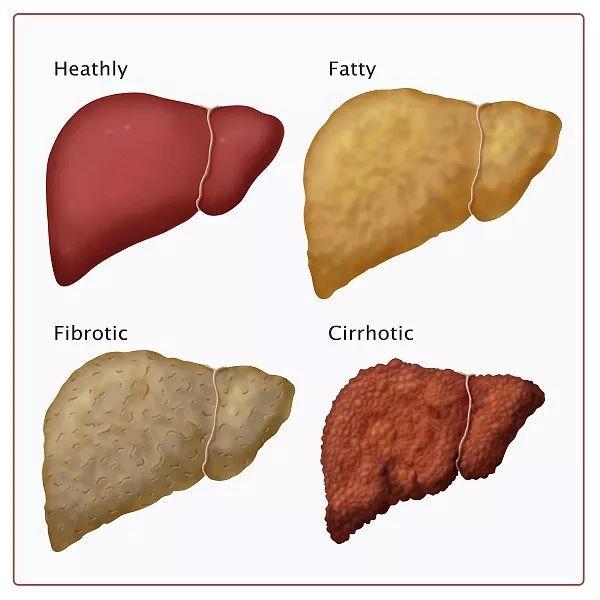 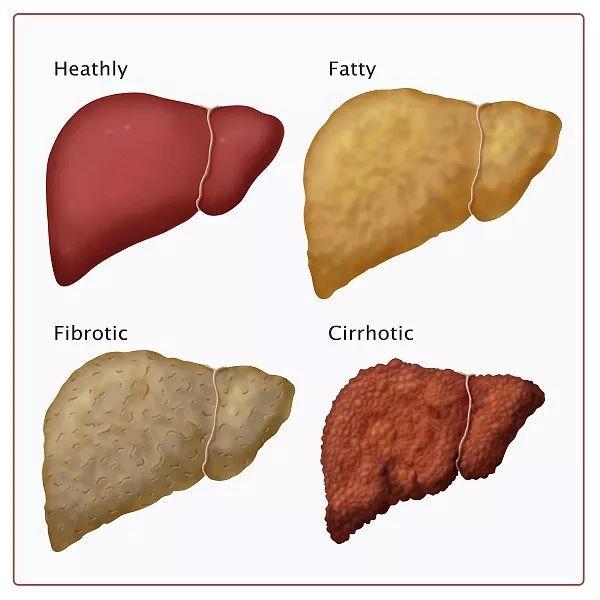 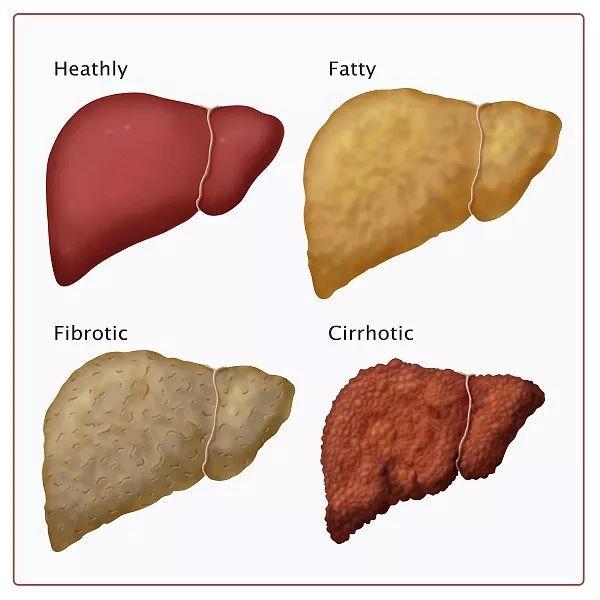 Healthy Liver
Fatty Liver
Fibrotic
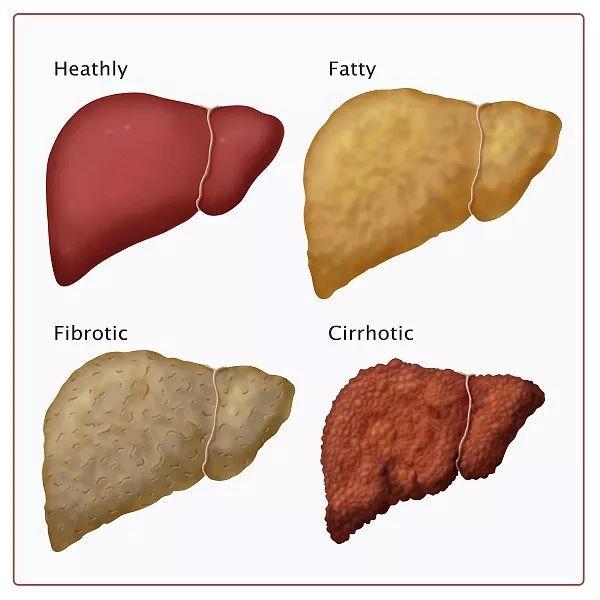 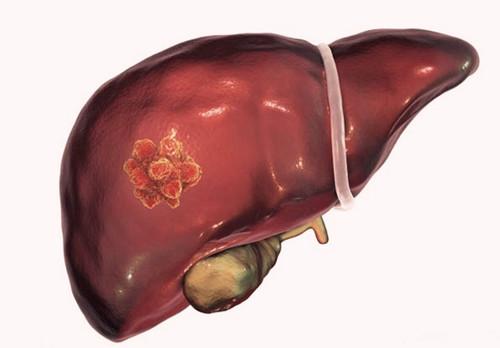 Cirrhotic
Hepatocellular Carcinoma
高脂血症
高脂血症(高脂蛋白血症)：空腹血脂浓度高于正常参考值上限。
成人空腹12~14小时，血清甘油三酯≥2.26mmol/L，总胆固醇≥6.21mmol/L，儿童总胆固醇≥4.14mmol/L。
分六型。
高脂蛋白血症分型
动脉粥样硬化
动脉粥样硬化(Atherosclerosis ,AS)：大量脂质沉积在动脉内壁形成粥样斑块，引起局部坏死，结缔组织增生，血管壁纤维化和钙化，使血管腔变窄。导致冠心病。
发病的主要因素：
高脂血症。
高血压。
吸烟。
糖尿病。
正常动脉
内皮
红细胞
平滑肌
脂肪、碳酸钙、细胞碎片
第三节
脂 肪 的 代 谢
Metabolism of Fat
甘油三酯(triglyceride,TG) ：由甘油(glycerol)与脂肪酸(fatty acid)组成。是体内储存能量的形式。
O
        ǁ
HO‒C‒CH2‒CH2‒CH2‒CH2‒CH2‒CH2‒CH2‒CH2‒CH2‒CH2‒CH2‒CH2‒CH2‒CH2‒CH3
H
    ｜
H‒C‒OH
    ｜
    ｜
H‒C‒OH
    ｜
    ｜ 
H‒C‒OH
    ｜
     H
O
        ǁ
HO‒C‒CH2‒CH2‒CH2‒CH2‒CH2‒CH2‒CH2‒CH2‒CH2‒CH2‒CH2‒CH2‒CH2‒CH2‒CH2‒CH2‒CH3
O
        ǁ
HO‒C‒CH2‒CH2‒CH2‒CH2‒CH2‒CH2‒CH2‒CH
=CH‒CH2‒CH2‒CH2‒CH2‒CH2‒CH2‒CH2‒CH3
甘油
脂肪酸
甘油与脂肪酸脱水缩合通过酯键相连接。
1分子甘油与3分子脂肪酸脱水缩合以酯键连接成脂肪。
H
    ｜
H‒C‒OH
    ｜
H‒C‒OH
    ｜ 
H‒C‒OH
    ｜
     H
O
        ǁ
HO‒C‒CH2‒CH2‒CH2‒CH2‒CH2‒CH2‒CH2‒CH2‒CH2‒CH2‒CH2‒CH2‒CH2‒CH2‒CH3
H2O
H
    ｜
H‒C‒O
    ｜
    ｜
H‒C‒O
    ｜
    ｜ 
H‒C‒O
    ｜
     H
O
    ǁ
—C‒CH2‒CH2‒CH2‒CH2‒CH2‒CH2‒CH2‒CH2‒CH2‒CH2‒CH2‒CH2‒CH2‒CH2‒CH3
O
    ǁ
—C‒CH2‒CH2‒CH2‒CH2‒CH2‒CH2‒CH2‒CH2‒CH2‒CH2‒CH2‒CH2‒CH2‒CH2‒CH2‒CH2‒CH3
O
    ǁ
—C‒CH2‒CH2‒CH2‒CH2‒CH2‒CH2‒CH2‒CH
=CH‒CH2‒CH2‒CH2‒CH2‒CH2‒CH2‒CH2‒CH3
脂肪的水解
O
      ‖
R1‒C‒OH
O
                              ‖
      O       CH2‒O‒C‒R1
      ‖        ׀
R2‒C‒O‒CH         O
                ׀             ‖
                CH2‒O‒C‒R3
CH2‒OH
        ׀
HO‒CH
        ׀
        CH2‒OH
O
      ‖
R2‒C‒OH
脂肪酶
+
+ 3H2O
O
      ‖
R3‒C‒OH
一、脂肪的分解代谢
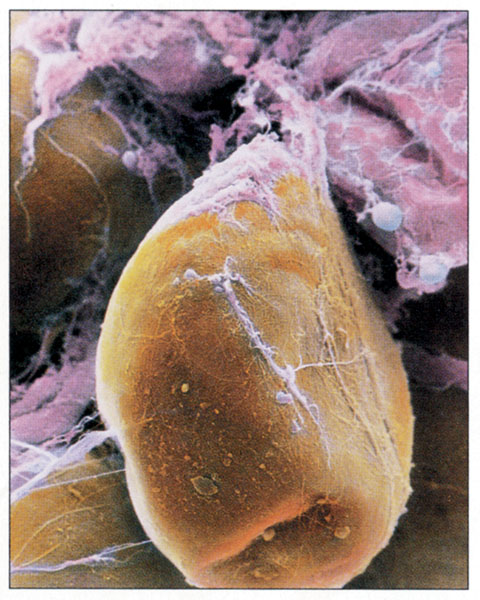 脂肪动员：脂肪组织中的部分脂肪，在脂肪酶作用下逐步水解为甘油和游离脂肪酸(free fatty acid，FFA) ，释放入血供全身各组织利用的过程。
脂肪细胞
（一）脂肪水解过程
脂解激素:胰高血糖素、肾上腺素、生长素、促肾上腺皮质激素
抗脂解激素:胰岛素、前列腺素E2
+
甘油三酯
脂肪酶
甘油一酯
脂肪酶
甘油二酯
脂肪酶
甘油二酯
甘油一酯
甘油三酯
甘油
脂肪酸
脂肪酸
脂肪酸
限速酶：甘油三酯脂肪酶或激素敏感脂肪酶(hormone-sensitive triglyceride,HSL) ，其活性受多种激素调节。
（二）甘油代谢
ATP
ADP
CH2‒OH
        ׀
HO‒CH
        ׀
        CH2‒OH
CH2‒OH
        ׀
HO‒CH
        ׀
        CH2‒O‒P
甘油二酯
甘油磷酸激酶
磷脂
（肝、肾、小肠）
甘油
α-磷酸甘油
NAD+
磷酸甘油脱氢酶
NADH+H+
CH2‒OH
     ׀
O=C
     ׀
     CH2‒O‒P
CHO
        ׀
HO‒CH
        ׀
        CH2‒O‒P
糖异生
糖
3-磷酸甘油醛
磷酸二羟丙酮
糖有氧氧化
糖酵解
丙酮酸
乳酸
CO2 + H2O
1分子甘油完全氧化生成ATP的数目
+2.5
-1
ATP
ADP
NADH+H+
NAD+
3-磷酸甘油醛
磷酸二羟丙酮
α-磷酸甘油
甘油
NAD+
Pi
CO2+H2O
+2.5
NADH+H+
1,3-二磷酸甘油酸
三羧酸循环
甘油的氧化分解
+10
ADP
ATP
+1
乙酰CoA
3-磷酸甘油酸
+2.5
NADH+CO2
+1
ADP
ATP
NAD++HS-CoA
烯醇式丙酮酸
丙酮酸
磷酸烯醇式丙酮酸
2-磷酸甘油酸
H2O
（三）脂肪酸的β-氧化
主要部位：肝、肌肉等（脑、神经组织、红细胞除外）。
脂肪酸β-氧化：是在脂肪酰基的β-碳原子上进行脱氢、加水、再脱氢和硫解(α与β-碳原子之间断裂)的过程。
分活化—转移—氧化三阶段。
1.脂肪酸活化
进行场所：细胞质
O
      ǁ
R‒C‒OH
O
      ǁ
R‒C~SCoA
脂酰CoA合成酶
+ CoA-SH
Mg2+
脂肪酸
辅酶A
脂肪酰辅酶A
ATP
AMP+PPi
H2O
2Pi
反应不可逆，消耗2分子ATP （ 2个高能键）
2.脂肪酰CoA进入线粒体
细胞质中活化的长链脂酰CoA(＞12C)不能直接穿过线粒体内膜，必须与肉毒碱(carnitine) 结合成脂酰肉毒碱才能进入线粒体基质内。
反应由肉碱脂酰转移酶(CAT-Ⅰ和CAT-Ⅱ)催化。为脂肪酸β-氧化的限速步骤，CAT-Ⅰ是限速酶。
2.脂肪酰CoA进入线粒体
O           OH          CH3
         ǁ             ⅼ              ⅼ
HO‒C‒CH2‒CH-CH2‒N+‒CH3
                                         ⅼ
                                       CH3
肉毒碱
脂肪酸氧化的限速步骤
线粒体外膜
线粒体内膜
细胞质
线粒体基质
膜间隙
肉碱脂酰转移酶Ⅱ
O
      ǁ
R‒C~S-CoA
O
      ǁ
R‒C~S-CoA
肉毒碱
肉毒碱
O
      ǁ
R‒C‒
O
      ǁ
R‒C‒肉毒碱
肉毒碱
HS-CoA
线粒体
HS-CoA
转运蛋白
肉碱脂酰转移酶Ⅰ
3.脂酰CoA的β-氧化过程
C14
乙酰辅酶A
C12
乙酰辅酶A
O
                              ǁ
R‒CH2CH2CH2‒C~SCoA
O
                              ǁ
R‒CH2CH2CH2‒C~SCoA
C10
（Cn）
乙酰辅酶A
脂肪酰辅酶A
β
C8
FAD
乙酰辅酶A
1.5ATP
AMP
PPi
脱氢
脂酰CoA脱氢酶
C6
乙酰辅酶A
脂酰CoA
合成酶
H2O
FADH2
呼吸链
O
                             ‖
R‒CH2CH=CH‒C~SCoA
C4
乙酰辅酶A
α,β-烯脂肪酰辅酶A
ATP
β
HS‒CoA
H2O
乙酰辅酶A
O
                              ǁ
R‒CH2CH2CH2‒C‒OH
CO2+H2O
10ATP
加水
烯脂酰CoA水化酶
脱氢、加水、再脱氢、硫解
OH            O
             ⅼ                 ‖
RCH2‒CH‒CH2‒C~SCoA
脂肪酸
β-羟基脂肪酰辅酶A
β
NAD+
TAC
2.5ATP
再脱氢
β-羟脂酰CoA脱氢酶
线
粒
体
膜
H2O
NADH+H+
呼吸链
O
             ǁ
RCH2‒C~SCoA
O
              ǁ
+  CH3‒C~SCoA
O           O
             ‖             ‖
RCH2‒C‒CH2‒C~SCoA
硫解
β
β-酮脂酰 CoA硫解酶
脂肪酰辅酶A
β-酮基脂肪酰辅酶A
CoA-SH
（Cn-2）
4.脂肪酸β-氧化的能量生成
1分子软脂酸（16C）经7次β-氧化。
软脂酰CoA + 7FAD + 7NAD+ + 7CoA-SH + 7H2O →8乙酰CoA + 7FADH2 + 7(NADH + H+)
生成ATP数目:
(1.5×7)+(2.5×7)+(10×8)=108分子ATP
减去脂肪酸活化时消耗的2分子ATP，净生成106分子ATP。
问题：计算1分子硬脂酸(C18)完全氧化生成多少ATP?
脂肪酸β-氧化的生理意义
脂肪酸β-氧化是体内脂肪酸分解的主要途径，可供应机体所需的大量能量。
脂肪酸β-氧化可将长链脂肪酸改造成长度适宜的脂肪酸，供机体代谢所需。
脂肪酸β-氧化生成的乙酰CoA是十分重要的中间产物。
脂肪酸β氧化总结
（四）酮体的代谢
脂肪酸在心肌、骨骼肌等组织中β-氧化生成的乙酰CoA，通过三羧酸循环彻底氧化成CO2和H2O。
在肝脏中脂肪酸β-氧化生成的乙酰CoA， 有一部分转变成酮体(ketone bodies)。
β-羟丁酸：～70％
乙酰乙酸：～30％
丙酮：含量极微
酮体
1.酮体的生成
合成部位：肝脏（肝细胞线粒体）。
合成原料：乙酰CoA。
限速酶： β-羟基-β-甲基戊二酸单酰辅酶A合成酶(HMG-CoA合成酶)。
O           O
          ǁ             ǁ
CH3‒C‒CH2‒C~SCoA
CoA-SH
CoA-SH
乙酰乙酰CoA
乙酰乙酰CoA硫解酶
HMG-CoA合酶
O     
          ǁ       
CH3‒C~SCoA
O     
          ǁ       
CH3‒C~SCoA
乙酰CoA
OH        O     
           ׀            ǁ       
CH3‒C‒CH2‒C~SCoA
          ׀
          CH2COOH
乙酰CoA
HMG-CoA 裂解酶
β-羟-β-甲基戊二酸单酰CoA
CO2
NAD+
NADH+H+
OH           
           ⅼ                 
CH3‒CH‒CH2‒COOH
O           
           ǁ                 
CH3‒C‒CH2‒COOH
O           
           ǁ                 
CH3‒C‒CH3
乙酰乙酸
 脱羧酶
β-羟丁酸
脱氢酶
β-羟丁酸
丙酮
乙酰乙酸
酮体的生成途径
2.酮体的利用
利用部位：肝外组织。
肝脏缺乏利用酮体的酶，不能利用酮体。酮体在肝中生成后进入血液，输送到肝外组织利用。
肝内生酮肝外用
OH           
          ⅼ                 
CH3‒CH‒CH2‒COOH
β-羟丁酸
NADH+
β-羟丁酸脱氢酶
O           
          ǁ                 
CH3‒C‒CH2‒COOH
NADH+H+
CH2COOH     
 ⅼ       
CH2CO~SCoA
ATP+CoA~SH
乙酰乙酸
琥珀酰CoA
心、肾、脑和骨胳肌此酶活性高
乙酰乙酰CoA合成酶
琥珀酰CoA转硫酶
O           O
          ǁ             ǁ
CH3‒C‒CH2‒C~SCoA
PPi+AMP
CH2COOH     
 ⅼ       
CH2COOH
乙酰乙酰CoA
H2O
TCA
HS-CoA
能量
琥珀酸
乙酰乙酰CoA硫激酶
2Pi
O     
          ǁ       
CH3‒C~SCoA
乙酰CoA
酮体的氧化途径
酮体代谢的生理意义
酮体是肝脏输出脂肪酸类能源的一种形式。具水溶性，能透过血脑屏障及毛细血管壁。
长期饥饿和糖供应不足时，酮体供给脑组织50~70%的能量。
禁食、应激及糖尿病时，心、肾、骨骼肌摄取酮体代替葡萄糖供能，节省葡萄糖以供脑和红细胞所需。并可防止肌肉蛋白的过多消耗。
正常人酮体：0.03~0.5mmol/L。长期饥饿、高脂低糖饮食和糖尿病时，脂肪动员加强，酮体生成增多。
当肝内产生酮体超过肝外组织氧化酮体的能力时，血中酮体蓄积，称酮血症。尿中有酮体排出，称酮尿症。二者统称酮症。可导致代谢性酸中毒，称酮症酸中毒。
二、脂肪的合成代谢
脂肪来源：①体内糖类转化生成；②食物中摄取。
合成主要部位：肝、脂肪组织、小肠。
合成场所：细胞质。
原料：脂肪酰CoA、α-磷酸甘油。
（一）α-磷酸甘油来源
CH2‒OH
        ׀
HO‒CH
        ׀
        CH2‒OH
葡萄糖
甘油
ATP
糖酵解
甘油激酶
ADP
CH2‒OH
     ׀
O=C
     ׀
     CH2‒O‒P
CH2‒OH
        ׀
HO‒CH
        ׀
        CH2‒O‒P
α-磷酸甘油脱氢酶
NADH+H+
NAD+
磷酸二羟丙酮
α-磷酸甘油
（二）脂肪酰CoA来源
O     
     ǁ       
R‒C‒COOH
O     
     ǁ       
R‒C~SCoA
脂酰CoA合成酶
+ CoA-SH
Mg2+
脂肪酸
辅酶A
脂肪酰辅酶A
ATP
AMP+PPi
H2O
2Pi
O     
     ǁ       
R‒C‒COOH
O     
     ǁ       
R‒C~SCoA
脂酰CoA合成酶
+ CoA-SH
脂肪酰辅酶A
Mg2+
ATP
AMP+PPi
O     
         ǁ       
CH3‒C~SCoA
H2O
2Pi
反应不可逆
乙酰辅酶A
（三）脂肪酸的合成
合成部位：肝、肾、脑、乳腺及脂肪组织等的细胞质中。
合成原料：乙酰CoA、ATP、NADPH、HCO3-(CO2)、Mn2+等。
乙酰CoA主要来自线粒体，需要通过柠檬酸-丙酮酸循环运至细胞质才能合成脂肪酸。
线粒体   内膜
线粒体外膜
柠檬酸─丙酮酸循环
线粒体
细胞质
柠檬酸  载体
合成脂肪酸
柠檬酸
葡萄糖
氨基酸
ATP
CoASH
柠檬酸
柠檬酸
裂解酶
CoASH
ADP+Pi
乙酰CoA
乙酰CoA
草酰乙酸
草酰乙酸
NADH+H+
NADH+H+
ADP+Pi
NAD+
NAD+
苹果酸α-酮戊二酸载体
苹果酸
苹果酸
ATP
NADP+
苹果
酸酶
CO2
NADPH+H+
丙酮酸载体
CO2
丙酮酸
丙酮酸
脂肪酸的合成过程
1.丙二酸单酰CoA的合成
限速酶
O     
                        ǁ       
HOOC‒CH2‒C~SCoA
O     
           ǁ       
CH3‒C~SCoA
乙酰CoA羧化酶
+ ADP + Pi
+ HCO3- + ATP
Mn2+、生物素
丙二酸单酰 CoA
机理：
酶-生物素
HCO3- +ATP
丙二酰单酰CoA
ADP+Pi
乙酰CoA
酶-生物素-CO2
脂肪酸的合成过程
2.丙二酸单酰CoA转变为软脂酸
软脂酸（16C）合成的总反应式：
乙酰CoA＋7 丙二酸单酰CoA＋14NADPH＋14H+＋H2O
脂肪酸合成酶系
(7次循环)
软脂酸＋14NADP+＋7CO2＋7H2O＋8CoA-SH
常见的脂肪酸
营养必需脂肪酸：亚油酸、亚麻酸、花生四烯酸等。
饱和脂肪酸
O
OH
软脂酸
O
OH
硬脂酸
不饱和脂肪酸
OH
OH
O
O
亚油酸
油酸
O
HO
O
OH
花生四烯酸
亚麻酸
硬脂酸和油酸结构简式和空间比例模型
-
-
O
O
-
-
-
O
O
-
羧基
O
O
O
O
O
O
O
O
C
C
C
C
C
C
CH2
CH2
CH2
CH2
CH2
CH2
CH2
CH2
CH2
CH2
CH2
CH2
CH2
CH2
CH2
CH2
CH2
CH2
CH2
H
CH2
CH2
烃链
C
CH2
CH2
C
CH2
CH2
H
CH2
CH2
CH2
CH2
CH2
CH2
CH2
CH2
CH2
CH2
CH2
CH2
CH2
CH2
CH2
CH2
CH2
CH2
CH3
CH3
CH2
CH3
软脂酸
油酸
硬脂酸
（四）脂肪的合成过程
甘油一酯途径；小肠
O
                             ‖
     O       CH2‒O‒C‒R1
      ‖        ׀
R‒C‒O‒CH
               ׀
               CH2‒OH
O
                             ‖
     O       CH2‒O‒C‒R1
      ‖        ׀
R‒C‒O‒CH         O
               ׀             ‖
               CH2‒O‒C‒R2
O       CH2‒OH
      ‖        ׀
R‒C‒O‒CH
               ׀
               CH2‒OH
脂酰CoA转移酶
脂酰CoA转移酶
O
       ‖
R1‒C~SCoA
O
       ‖
R2‒C~SCoA
甘油一酯
甘油二酯
甘油三酯(TG)
HSCoA
HSCoA
（四）脂肪的合成过程
甘油二酯途径；肝、脂肪组织
CH2‒OH
     ׀
O=C
     ׀
     CH2‒O‒P
CH2‒OH
        ׀
HO‒CH
        ׀
        CH2‒O‒P
R1‒CO~SCoA
R2‒CO~SCoA
2 CoA-SH
NADH+H+
NAD+
O
                            ‖
      O       CH2O‒C‒R1
      ‖       ׀
R2‒C‒O‒CH
                ׀
                CH2‒O‒P
葡萄糖
磷酸甘油
脱氢酶
脂酰CoA
转移酶
磷脂酸
α-磷酸甘油
磷酸二羟丙酮
H2O
磷脂酸磷酸酶
O
                              ‖
      O       CH2‒O‒C‒R1
       ‖        ׀
R2‒C‒O‒CH 
                ׀
                CH2‒O‒C‒R3
                              ‖
                              O
Pi
O
                              ‖
      O       CH2‒O‒C‒R1
       ‖        ׀
R2‒C‒O‒CH 
                ׀
                CH2‒OH
脂酰转移酶
R3‒CO~SCoA
CoA-SH
甘油三酯(TG)
甘油二酯
第四节
磷脂的代谢 
Phospholipid Metabolism
一、磷脂的结构与分类
磷脂是含有磷酸基的脂类。构成生物膜的主要成分。
甘油磷脂(磷脂酰甘油；phosphoglyceride) —含甘油，是生物膜的主要组分。
磷脂
鞘磷脂(sphingomyelin) —含鞘氨醇而不含甘油，是神经组织各种膜（如神经髓鞘）的主要结构脂之一。
甘油磷脂的结构
极性脂类分子
带电荷
头部
R
      ⅼ
O=P‒OH
      ⅼ
     O
    ⅼ
     CH2
      ⅼ
     CH—CH2
      ⅼ        ⅼ
     O      O
      ⅼ        ⅼ
O=C  O=C
      ⅼ        ⅼ
     CH2   CH2
      ⅼ        ⅼ
     CH2   CH2
      ⅼ        ⅼ
     CH2   CH2
      ⅼ        ⅼ
     CH2   CH2
      ⅼ        ⅼ
     CH2   CH2
      ⅼ        ⅼ
     CH2   CH2
      ⅼ        ⅼ
     CH2   CH2
      ⅼ        ⅼ
     CH2   CH2
      ⅼ        ⅼ
              CH2
               ⅼ
              CH2
               ⅼ
              CH2
               ⅼ
              CH2
               ⅼ
              CH2
               ⅼ
              CH2
               ⅼ
              CH2
               ⅼ
              CH2
               ⅼ
              CH3
极性头部
磷酸盐
非极性尾部
甘油
单层磷脂
甘
油
脂肪酸
脂肪酸
含氮碱
磷酸
磷脂双分子层
CH
  ‖
 CH
  ⅼ
 CH2
  ⅼ
 CH2
  ⅼ
 CH2
  ⅼ
 CH2
  ⅼ
 CH2
  ⅼ
 CH2
  ⅼ
 CH2
  ⅼ
 CH3
脂肪酸
磷脂酰胆碱(phosphatidyl choline, PC)，俗称卵磷脂(lecithin)
磷脂酰乙醇胺(phosphatidyl ethanolamine, PE)，俗称脑磷脂(cephalin)
O
                 ǁ 
 CH2‒O—C‒(CH2)14‒CH3
｜
｜             O
｜             ǁ
 CH—O—C‒(CH2)14‒CH3
｜
｜            O
｜             ǁ
 CH2‒O—P‒O‒CH2‒CH2‒NH3
                 ⅼ
                OH
O
                 ǁ 
 CH2‒O—C‒(CH2)14‒CH3
｜
｜             O
｜             ǁ
 CH—O—C‒(CH2)14‒CH3
｜
｜            O
｜             ǁ
 CH2‒O—P‒O‒CH2‒CH2‒N(CH3)3
                 ⅼ
                OH
+
+
脑磷脂(cephalin)
卵磷脂(lecithin)
亲水头部
（胆碱）
氮
磷
氧
亲水端
碳
亲油端
亲水端
亲油尾部
（脂肪酸）
氢
细胞
细胞膜
卵磷脂结构
甘油磷脂的组成及分类
+
+
+
OH
OH
NH3
                      ⅼ
                     CH2
                      ⅼ
                     CH2
                      ⅼ
                     O
                      ⅼ
                O=P‒O‒
                      ⅼ
                     O
                      ⅼ
H2C — CH—CH2
     ⅼ       ⅼ
    O     O
     ⅼ       ⅼ
    C=O C=O
     ⅼ       ⅼ
    CH2  CH2
N(CH3)3
                      ⅼ
                     CH2
                      ⅼ
                     CH2
                      ⅼ
                     O
                      ⅼ
                O=P‒O‒
                      ⅼ
                     O
                      ⅼ
H2C — CH—CH2
     ⅼ       ⅼ
    O     O
     ⅼ       ⅼ
    C=O C=O
     ⅼ       ⅼ
    CH2  CH2
NH3
                      ⅼ
                H‒COO‒
                      ⅼ
                     CH2
                      ⅼ
                     O
                      ⅼ
                O=P‒O‒
                      ⅼ
                     O
                      ⅼ
H2C — CH—CH2
     ⅼ       ⅼ
    O     O
     ⅼ       ⅼ
    C=O C=O
     ⅼ       ⅼ
    CH2  CH2
H
H
H
H
HO
H
OH
O
                      ⅼ
                O=P‒O‒
                      ⅼ
                     O
                      ⅼ
H2C — CH—CH2
     ⅼ       ⅼ
    O     O
     ⅼ       ⅼ
    C=O C=O
     ⅼ       ⅼ
    CH2  CH2
OH
OH
极性部分
非极性部分
R2
R2
R2
R2
R1
R1
R1
R1
磷脂酰肌醇
磷脂酰胆碱(卵磷脂)
磷脂酰乙醇胺(脑磷脂)
磷脂酰丝氨酸
O
                              ǁ
      O       CH2‒O‒C‒R1
       ‖        ⅼ
R2‒C‒O‒CH        O               NH2
                ⅼ            ‖                 ⅼ
               CH2‒O‒P‒O‒CH2‒CH‒COOH
                             ⅼ
                            OH
O
                             ǁ
      O      CH2‒O‒C‒R1
       ‖       ⅼ
R2‒C‒O‒CH       O                           CH3
                ⅼ            ‖                           ⁄
               CH2‒O‒P‒O‒CH2‒CH2‒N‒CH3
                             ⅼ                          \
                            OH                       CH3
磷脂酰丝氨酸
磷脂酰胆碱
O
                              ǁ
      O       CH2‒O‒C‒R1
       ‖        ⅼ
R2‒C‒O‒CH        O
                ⅼ            ‖
               CH2‒O‒P‒O‒CH2‒CH2‒NH3+
                             ⅼ
                            OH
+
O
                              ǁ
      O       CH2‒O‒C‒R1
       ‖        ⅼ
R2‒C‒O‒CH        O
                ⅼ            ‖
               CH2‒O‒P‒O
                             ⅼ
                            OH
H
 ⅼ
H
 ⅼ
H
 \
H
⃒
OH
OH
HO
ⅼ
H
ⅼ
H
OH
磷脂酰肌醇
磷脂酰乙醇胺
OH
O                                    O
                              ǁ                                     ǁ
      O       CH2‒O‒C‒R1                        R3‒C‒O‒CH2      O
       ‖         ⅼ                                                            ⅼ            ǁ
R2‒C‒O‒CH         O                                   O       CH‒O‒C‒R4
                 ⅼ            ‖                                     ǁ        ⅼ
                CH2‒O‒P‒O‒CH2‒CH‒CH2‒O‒P‒O‒CH2
                              ⅼ                 ⅼ                    ⅼ
                             OH             OH               OH
双磷脂酰甘油(心磷脂)
二、甘油磷脂的合成
合成部位：全身各组织细胞内质网，肝、肾、肠最活跃。
合成原料：甘油二酯、胆碱、乙醇胺、CTP、ATP、丝氨酸、肌醇等。
P
—OCH2CH2NH2
P
—OCH2CH2N+(CH3)3
合成过程（甘油二酯合成途径）
CO2
3×S-腺苷蛋氨酸
HOCH2CH2NH2
HOCH2CH2N+(CH3)3
HOCH2CHCOOH
              ׀  
             NH2
胆碱
乙醇胺
ATP
ATP
丝氨酸
乙醇胺激酶
胆碱激酶
ADP
ADP
磷酸乙醇胺
磷酸胆碱
CTP
CTP
CTP：磷酸乙醇胺胞苷转移酶
CTP：磷酸胆碱胞苷转移酶
PPi
PPi
CDP—OCH2CH2NH2
CDP—OCH2CH2N+(CH3)3
CDP-乙醇胺
CDP-胆碱
1,2-甘油二酯
磷酸乙醇胺转移酶
磷酸胆碱转移酶
CMP
磷脂酰乙醇胺(脑磷脂)
磷脂酰胆碱(卵磷脂)
磷脂酰乙醇胺甲基转移酶
3×S-腺苷蛋氨酸
合成过程（CDP-甘油二酯合成途径）
R1CO~SCoA
CH2OOR1
                   |
R2COO－CH
                   |
                  CH2O－P
CH2OH
           |
HO－CH
           |
          CH2O－P
CH2OH
 |
C=O
 |
CH2OH
2 CoA-SH
NADH+H+
NAD+
R2CO~SCoA
葡萄糖
磷酸甘油
脱氢酶
脂酰CoA
转移酶
3-磷酸甘油
磷脂酸
甘油
CTP
磷脂酰肌醇
PPi
CH2OOR1
                   |
R2COO－CH
                   |
                  CH2O－CDP
肌醇
GMP
合成酶
磷脂酰丝氨酸
丝氨酸
GMP
二磷脂酰甘油(心磷脂)
CDP磷脂酸
磷脂酰甘油
GMP
（二）甘油磷脂的降解
磷脂酶A1
降解终产物为甘油、脂肪酸、磷酸、含氮有机物。
O
                              ‖
      O       CH2‒O‒C‒R1
       ‖        |
R2‒C‒O‒CH       O
                |           ‖
                CH2O‒P‒O‒X
                            |
                           OH
磷脂酶A2
磷脂酶C
磷脂酶D
O
                            ‖
    O       CH2‒O‒C‒R1
    ‖      ｜
R2C‒O‒CH
             ｜
              CH2‒OH
O
                              ‖
      O       CH2‒O‒C‒R1
       ‖       ｜
R2‒C‒O‒CH        O
               ｜           ‖
                CH2‒O‒P‒OH
                             ｜
                             OH
甘油二酯
磷脂酸
磷脂酶C
H2O
O
                              ‖
      O       CH2‒O‒C‒R1
       ‖       ｜
R2‒C‒O‒CH         O
               ｜            ‖
                CH2‒O‒P‒O‒X
                             ｜
                             OH
H2O
O
        ‖
HO‒P‒O‒X
       ｜
       OH
XOH
磷脂酶D
H2O
H2O
O
                     ‖
       CH2‒O‒C‒R1
       ｜
HO‒CH        O
       ｜           ‖
       CH2‒O‒P‒O‒X
                    ｜
                    OH
甘油磷脂
磷脂酶A1
磷脂酶A2
O       CH2‒OH
       ‖       ｜
R2‒C‒O‒CH         O
               ｜            ‖
                CH2‒O‒P‒O‒X
                             ｜
                             OH
O
       ‖ 
R2‒C‒OH
O
       ‖ 
R1‒C‒OH
H2O
H2O
溶血磷脂2
溶血磷脂1
CH2‒OH
       ｜
HO‒CH        O
       ｜           ‖
       CH2‒O‒P‒O‒X
                    ｜
                    OH
溶血磷脂酶2
磷脂酶B2
溶血磷脂酶1
磷脂酶B1
O
       ‖ 
R2‒C‒OH
O
       ‖ 
R1‒C‒OH
磷脂酶对磷脂的水解
（三）甘油磷脂与脂肪肝
合成磷脂的原料不足，使甘油二酯转变为磷脂↓，甘油二酯转变为甘油三酯↑。由于磷脂↓，VLDL ↓，肝内脂肪输出↓，造成脂肪肝。
肝功能障碍，脂肪酸分解↓，合成、释放脂蛋白↓。
第五节
胆固醇的代谢
Cholesterol Metabolism
胆固醇的分布
体内胆固醇有游离胆固醇和胆固醇酯。总量约140g，占体重0.2%。广泛存在于全身各组织，约1/4分布在脑和神经组织。
植物不含胆固醇但含植物固醇，以β- 谷固醇为最多。
酵母含麦角固醇。
[Speaker Notes: 全身胆固醇总量（约140克）的1/4存在于脑和神经组织内，其中20%在大脑，33%在神经系统，25%在肌肉，余下的分布在内脏器官的血液中。每100克组织中约含胆固醇2克（2%);肾、脾、皮肤和肝、小肠黏膜等内脏，以及脂肪组织中胆固醇含量也比较高，达0.2%~0.5%;肌肉组织中胆固醇含量较少，占0.1%~0.2%;骨质中含量最少，仅占0.01%。肾上腺、卵巢等胆固醇含量也较高，占1%～5%。]
结构特点
所有固醇均具有环戊烷多氢菲烃的共同结构。
26
CH3
  ⅼ
 CH‒CH3
  ⅼ
 CH2
  ⅼ
 CH2
  ⅼ
 CH2
  ⅼ
 CH‒CH3
 ⃒
27
25
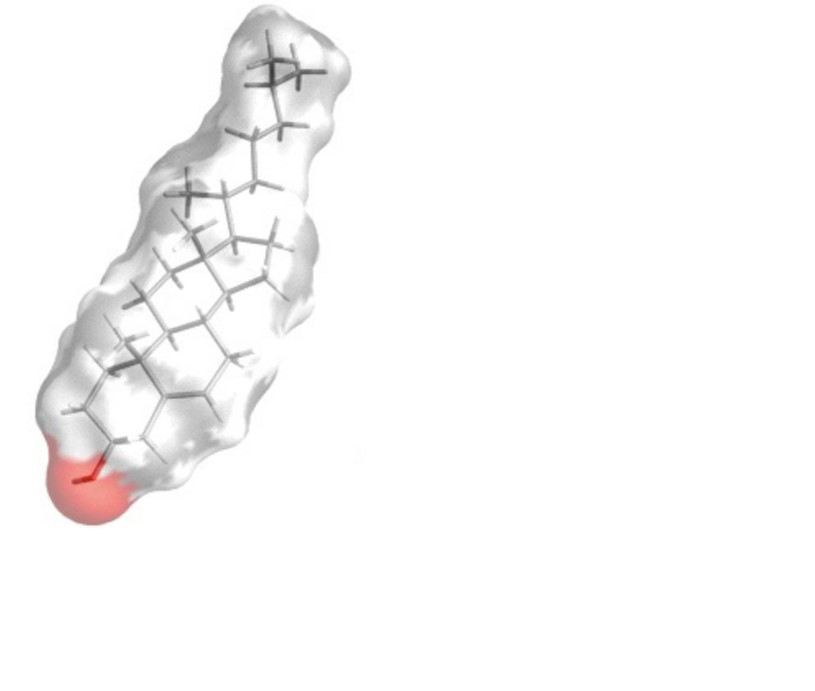 24
12
12
17
17
13
13
11
11
16
16
23
14
14
烷基侧链
15
15
9
9
1
1
2
2
10
10
8
8
22
3
3
5
5
7
7
4
4
20
21
6
6
18
CH3
 ⅼ
环戊烷多氢菲
C
D
19
CH3
 ⅼ
A
B
HO
极性头
甾核
CH3
H3C
CH3
CH3
CH3
HO
胆固醇
OH
 ⅼ
H3C
     ⅼ
OH
 ⅼ
H3C
     ⅼ
H3C
     ⅼ
HO
皮质固醇
雌二醇
睾丸激素
CH2OH
 ⅼ
C=O
 ⅼ
O
CH2OH
 ⅼ
C=O
 ⅼ
H
      ⅼ
O=C
      ⅼ
H3C
     ⅼ
O
—OH
HO
CH2OH
 ⅼ
C=O
 ⅼ
CH2OH
 ⅼ
C=O
 ⅼ
H3C
     ⅼ
H3C
     ⅼ
H3C
     ⅼ
H3C
     ⅼ
HO
—OH
HO
—OH
H3C
     ⅼ
O
O
H3C
     ⅼ
醛固酮
糖皮质激素
肾上腺皮质激素
O
O
H3C
CH3
CH3
H3C
     ⅼ
H3C
CH3
CH3
H3C
H3C
     ⅼ
H3C
     ⅼ
CH3
H3C
     ⅼ
HO
β- 谷固醇
麦角固醇
HO
H3C
CH3
CH3
H3C
     ⅼ
CH3
H3C
H3C
CH3
H3C
     ⅼ
H3C
     ⅼ
CH3
H3C
     ⅼ
HO
豆固醇
菜油固醇
HO
胆固醇的生理作用
胆固醇是生物膜的重要组成成分，维持膜的流动性和正常功能。膜结构中的胆固醇为游离胆固醇。细胞内及血液中的为胆固醇酯。
胆固醇是合成类固醇激素、胆汁酸及维生素D3的前体。
一、胆固醇的生物合成
合成部位：全身各组织(肝~70%)的细胞质及内质网。
合成原料：乙酰CoA(来自柠檬酸-丙酮酸循环)、NADPH + H+、ATP。合成1分子胆固醇需要18分子乙酰CoA，16分子NADPH + H+和36分子ATP。
合成基本过程：包括30多步反应，分3个主要阶段。
1. 甲羟戊酸的生成
CoA~SH
2CH3CO~SCoA
CH3COCH2CO~SCoA
β-酮硫解酶
乙酰CoA
乙酰乙酰CoA
CH3CO～SCoA
HMG-CoA
合酶
CoA~SH
COOH
        ׀       
        CH2
        ׀
HO‒C‒CH3
        ׀
        CH2
        ׀
        CH2OH
COOH
        ׀       
        CH2
        ׀
HO‒C‒CH3
        ׀
       CH2
        ׀
        CO~SCoA
2 NADP+
2NADPH+2H+
CoA~SH
HMG-CoA还原酶
关键酶
甲羟戊酸(MVA)
HMG-CoA
2. 鲨烯的生成
COOH
         ׀       
        CH2
         ׀
HO‒C‒CH3
         ׀
        CH2
         ׀
        CH2OH
COOH
         ׀       
        CH2
         ׀
HO‒C‒CH3
         ׀
        CH2
         ׀
        CH2O‒P‒P
CH2
 ‖
C‒CH3
 ׀
CH2
 ׀
CH2O‒P‒P
CH3
 ׀ 
C‒CH3
 ‖
CH
 ׀
CH2O‒P‒P
CH3
 ׀ 
C‒CH3
 ‖
CH
 ׀
CH2O‒P‒P
2ATP        2ADP+2Pi
ATP        ADP+Pi
CO2
5-焦磷酸甲羟戊酸
二甲丙烯焦磷酸
甲羟戊酸(MVA)
异戊烯焦磷酸
(IPP)
3×
CH3
CH3
CH3
CH3
P ‒ P ‒ O
2. 鲨烯的生成
2×
CH3
CH3
CH3
H3C
CH3
CH3
CH3
CH3
鲨烯
(30C)
CH3
CH3
CH3
CH3
P ‒ P ‒ O
3. 胆固醇的生成
H3C
H3C
CH3
H3C
     ⅼ
CH3
17
CH3
11
H3C
H3C
H3C
     ⅼ
O2
14
15
CH3
ⅼ
CH3
1
10
CH3
5
羧化环化
6
HO
鲨烯
(30C)
羊毛固醇
(30C)
CH3
H3C
CH3
CH3
CH3
H3C
H3C
     ⅼ
脱甲基、还原等
17
CH3
11
H3C
     ⅼ
14
15
1
NADPH + H+
10
胆固醇
(27C)
5
6
HO
胆固醇合成的调节
高糖、高脂肪膳食能诱导肝HMG-CoA还原酶合成
食物胆固醇降低可使肝HMG-CoA还原酶活性升高
胆固醇合成↑
胰岛素、甲状腺素能诱导肝HMG-CoA还原酶的合成(胰高血糖素、皮质醇激素则相反)
二、胆固醇的酯化
H3C
CH3
CH3
O
     ‖
R-C-O～SCoA
CH3
CH3
脂肪酰CoA
HO
胆固醇
细胞内
ACAT
H3C
CH3
CH3
HO～SCoA
CH3
CH3
O
     ‖
R-C-O
胆固醇酯
ACAT：脂肪酰CoA-胆固醇脂肪酰基转移酶
二、胆固醇的酯化
H3C
CH3
O       CH2‒O‒COR
      ‖         ׀
R‒C‒O‒CH        O
                ׀             ‖
               CH2‒O‒P‒O‒胆碱
                              ׀
                             OH
CH3
CH3
CH3
胆固醇
HO
卵磷脂
LCAT
血浆中
H3C
CH3
CH3
CH2‒O‒COR1
         ׀
HO‒CH        O
         ׀             ‖
        CH2‒O‒P‒O‒胆碱
                       ׀
                      OH
CH3
CH3
O
     ‖
R-C-O
胆固醇酯
溶血卵磷脂
LCAT：卵磷脂-胆固醇脂肪酰基转移酶
三、胆固醇的转化与排泄
胆固醇不能直接氧化供能，其代谢去路是转变为胆汁酸、类固醇激素及维生素D3。
40%
维生素D3
胆固醇
胆汁酸
粪固醇
孕烯醇酮
粪便排出
孕酮
睾丸酮
皮质酮
糖皮质激素
（皮质醇）
雌二醇
（性激素）
醛固酮
（盐皮质激素）
思考题
脂类有何主要生理功能？
血脂包括哪些物质？说出血脂的来源和去路。
说出各种血浆脂蛋白的名称、符号、合成部位及生理意义。
什么叫脂肪动员？说出脂肪酸β-氧化基本过程。
有关含偶数个碳的一元饱和脂肪酸彻底氧化时生成ATP数目的计算。
思考题
什么是酮体？说出酮体生成与利用特点和生理意义、酮体生成的限速酶。严重饥饿或糖尿病情况下，为什么会出现酮症酸中毒？
体内的糖怎样转变为脂肪？
说出甘油三酯、甘油磷脂合成的部位和原料。
说出合成胆固醇的主要器官、合成原料、限速酶、合成的调节及其体内的转化与排泄。
胆汁酸有何功用？它是由什么物质转变生成？